Κατά τμήματα πολυωνιμικές προσεγγίσεις  (Splines)
Στη Μηχανική spline είναι μια ευλύγιστη μεταλλική λάμα ή μια πλαστική λωρίδα  που μπορεί να πάρει διάφορα σχήματα αν τη λυγίσουμε κατάλληλα
Κατά τμήματα πολυωνυμικές προσεγγίσεις  (Splines)
ΟΡΙΣΜΟΣ
Στα μαθηματικά, ένα spline είναι μια αρκετά ομαλή πολυωνυμική συνάρτηση που ορίζεται κατά τμήματα, και διατηρεί έναν υψηλό βαθμό ομαλότητας στα ση-μεία όπου συνδέονται τα διαδοχικά πο-λυώνυμα τρίτου βαθμού.
Κατά τμήματα πολυωνυμικές προσεγγίσεις  (Splines)
Η παρεμβολή με spline χρησιμοποιεί χαμηλού-βαθμού πολυώνυμα, αποφεύγοντας το φαινόμενο Runge, που συναντάται στην εφαρμογή πολυωνυμικών προσεγγίσεων μεγαλύτερου βαθμού. Στο σχήμα, η κόκκινη γραμμή είναι η καμπύλη Runge, η γαλάζια είναι 5ου βαθμού παρεμβολικό πολυώνυμο (χρησιμοποιεί 6 ισαπέχοντα ορίσματα), ενώ η πράσινη είναι η γραφική παράσταση παρεμβολικού πολυωνύμου 9ου βαθμού, που χρησιμοποιεί 10 ισαπέχοντα ορίσματα.
Κυβικά (Cubic) Splines
Επιλέγονται δυο διαδοχικά σημεία (xi-1, yi-1) και (xi, yi)  
Ένα κυβικό spline y(x)=p(x), που συνδέει αυτά τα δυο σημεία θα ικανοποιεί τις συνθήκες
p(xi-1)  = yi-1 
p(xi)    = yi 
p'(xi-1) = ki-1 
p'(xi)   = ki
Κυβικά (Cubic) Splines
Για τον προσδιορισμό κάθε spline, θα χρησιμοποιηθεί η έννοια  της καμπυλότητας 
Η καμπυλότητα της συνάρτησης  y = y(x) στο σημείο (x, y) δίνεται από τη σχέση 

k =y’’/(1+y’2)3/2
Κυβικά (Cubic) Splines
Οι προηγούμενες σχέσεις μπορούν να συμπεριληφθούν στην συμμετρική μορφή:
p = (1-t)yι-1 + tyι  +  t(1-t)(a(1-t) + bt)              (1) 
Όπου t = (x-xι-1 )/(xι –xι-1 )
και 
a=k1(xι –xι-1 ) - (yι –yι-1 ),   
b=-k1(xι –xι-1 ) + (yι –yι-1 ),
Κυβικά (Cubic) Splines
Η παράγωγος της (1) είναι 
dp/dx  =  (dp/dt)(xι –xι-1 )-1
ή  p’=[(yι –y ι-1)/(xι –x ι-1)]+(1-2t)[a(1-t)+bt]/(xι –x ι-1)   (2)
Ενώ η δεύτερη παράγωγος της (1) είναι
p‘’ = 2[b-2a+(a-b)3t](xι –x ι-1)-2                                        (3)
Κυβικά (Cubic) Splines
Θέτουμε x= x ι-1  και x= xι, στις (2) και (3)
έτσι
dp/dx |x=x(i-1)  =kι-1    , dp/dx |x=x(i)  =kι 
p‘’ (x i-1) = 2[b-2a](xι –x ι-1)-2 
p‘’ (x i) = 2[a-2b](xι –x ι-1)-2 

ή  p’ = [(yι –y ι-1)/(xι –x ι-1)]+(1-2t)[a(1-t)+bt]/(xι –x ι-1)
Ενώ η δεύτερη παράγωγος της (1) είναι
p‘’ = 2[b-2a+(a-b)3t](x ι –x ι-1)-1
Κυβικά (Cubic) Splines
Για τα n-1 πολυώνυμα pi (x) , όπου i=0, 1, … ,n-1 θα ισχύει επιπλέον ότι  p’(xi-1)=p’(xi)=k για i=2,3,…n-1  p’(x0 )= k0 , και p’(xn )= kn , 

Eπιπλέον, p i‘’(xi ) = p i+1‘’(xi ), i=1,2, … ,n-1
Κυβικά (Cubic) Splines
Μετά από αυτά καταλήγουμε
[kι-1/(xι–xι-1)]+[(1/(xι–xι-1))+(1/(xι+1–xι))]2kι+(kι+1/(xι+1–xι)) = 3[((yι–yι-1)/(xι –xι-1 )2)+((yι+1–yι)/(xι+1–xι)2)]
και

P1‘’(x0)=2[3(y1–y0)-(k1+2k0)(x1–x0)]/(x1–x0)2=0
Pn‘’(x0)=2[3(yn–yn-1)-(kn+2kn-1)(xn–xn-1)]/(xn–xn-1)2=0

Δηλαδή
Κυβικά (Cubic) Splines
Δηλαδή
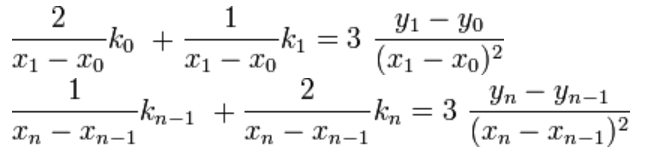 Παρεμβολή με γραμμικά πολυώνυμα
Παράδειγμα:
Σημειώθηκαν οι τιμές της ταχύτητος αυτοπροωθούμενου βλήματος, οι οποίες εμφανίζονται στον πίνακα:
Παρεμβολή με γραμμικά πολυώνυμα
Παράδειγμα:
Τοποθετούμε τα δεδομένα σε αύξουσα (ως προς τον χρόνο) σειρά
Τετραγωνική Παρεμβολή
Λαμβάνουμε τρία σημεία από τα διαθέσιμα.
Από αυτά περνά μοναδική καμπύλη δευτέρου βαθμού
Παρεμβολή με γραμμικά splines
Παρεμβολή με τετραγωνιικά splines
Παρεμβολή με τετραγωνιικά splines
(x1,y1)
(xn,yn)
α1x2 +β1x +γ1
(x0,y0)
Παρεμβολή με τετραγωνιικά splines
(x2,y2)
α2x2 +β2x +γ2
(x1,y1)
(xn,yn)
(x0,y0)
αnx2 +βnx +γn
Παρεμβολή με τετραγωνιικά splines
y0 = α1x02 +β1x0 +γ1
y1 = α1x12 +β1x1 +γ1
y1 = α2x12 +β2x1 +γ2
y2 = α2x22 +β2x2 +γ2
.  = …..
.  = …..
.  = …..
yn = αnxn2 +βnxn +γn
Σύνολο 2n εξισώσεις με 3n αγνώστους
Παρεμβολή με τετραγωνιικά splines
Παρεμβολή με τετραγωνιικά splines
Η έννοια της λείανσης (smoothness)
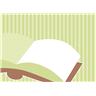 Παρεμβολή με τετραγωνιικά splines
Παρεμβολή με τετραγωνιικά splines
Η έννοια της λείανσης (smoothness)
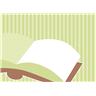 Παρεμβολή με τετραγωνιικά splines
y0 = α1x02 +β1x0 +γ1
y1 = α1x12 +β1x1 +γ1
y1 = α2x12 +β2x1 +γ2
.  = …..
.  = …..
.  = …..
y2 = α2x22 +β2x2 +γ2
.  = …..
.  = …..
.  = …..
yn = αnxn2 +βnxn +γn
Σύνολο n-1 εξισώσεις με 3(n+!) αγνώστους
Σύνολο 2n-1 εξισώσεις με 3(n+1) αγνώστους
Τετραγωνική Παρεμβολή
Παράδειγμα:
Λαμβάνουμε τρία σημεία από τα διαθέσιμα.
Από αυτά περνά μοναδική καμπύλη δευτέρου βαθμού